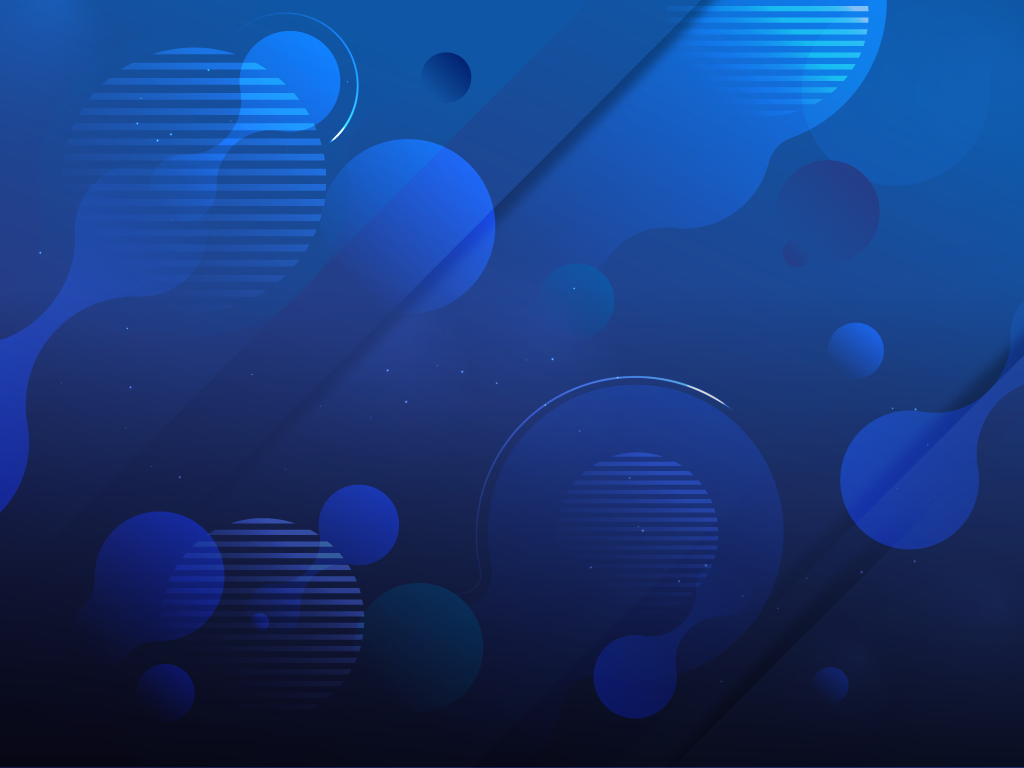 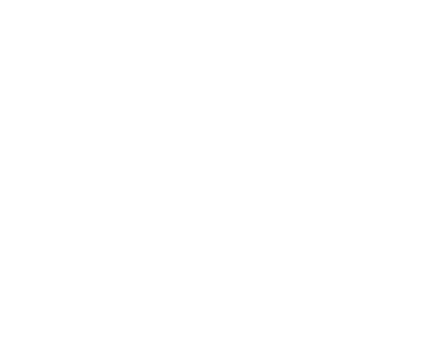 Digitalização de Serviços de Metrologia Legal
Congresso Brasileiro de Metrologia 2019
Mauricio Santos Condessa
Diretor da Diretoria de Metrologia Legal, Substituto
27 de novembro de 2019
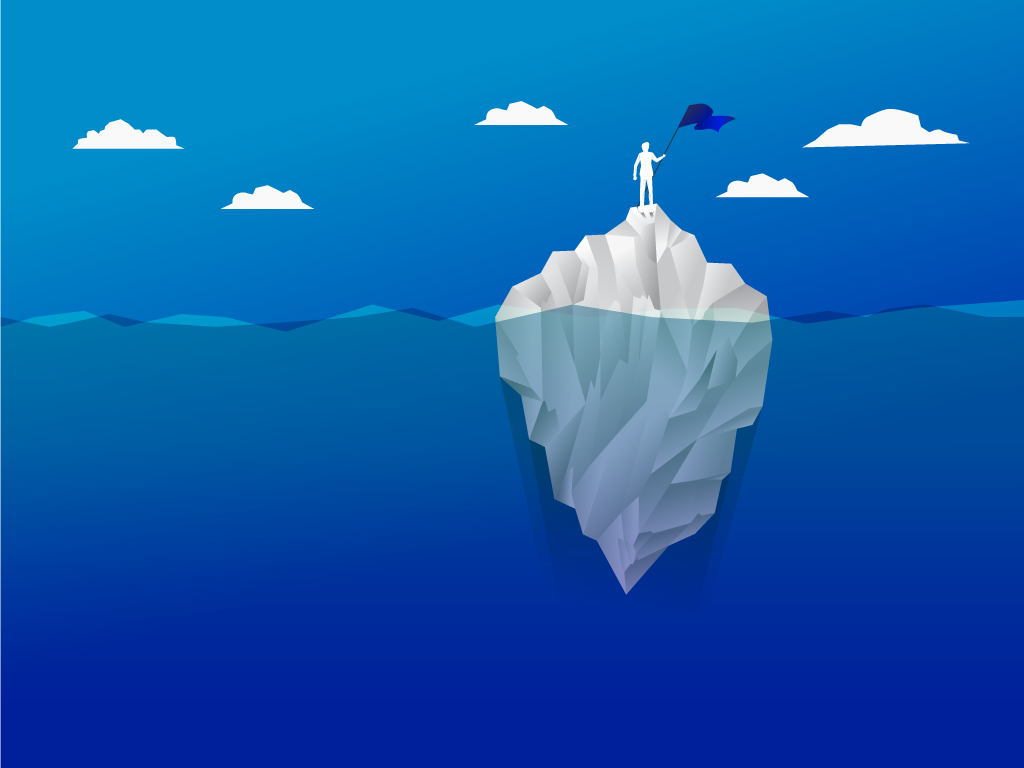 MISSÃO DO INMETRO
A medida certa para 
promover confiança à 
sociedade e competitividade 
ao setor produtivo.
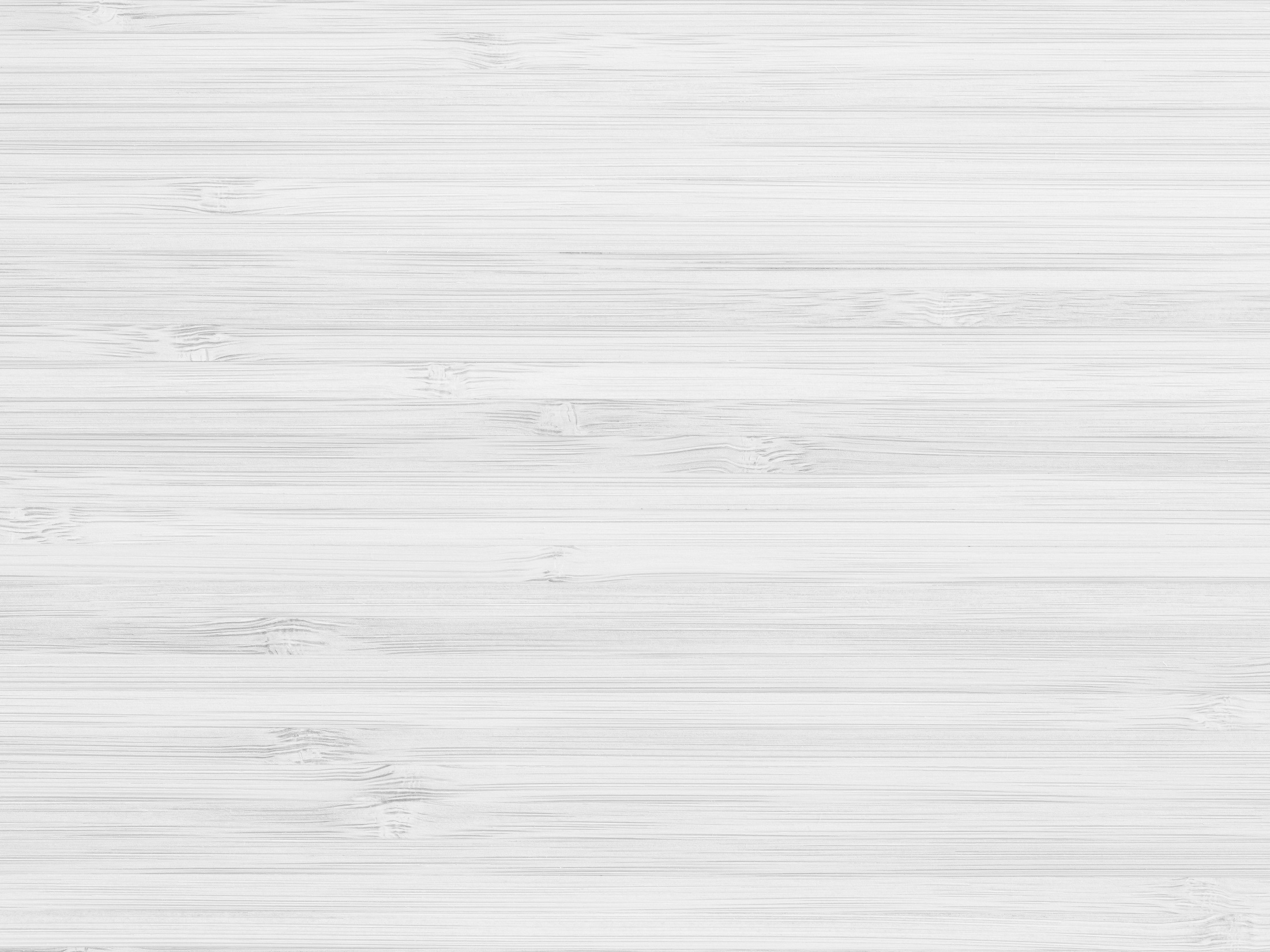 Diretrizes e Estratégias para a Metrologia Legal
Como modernizar, desburocratizar e simplificar a Metrologia Legal?
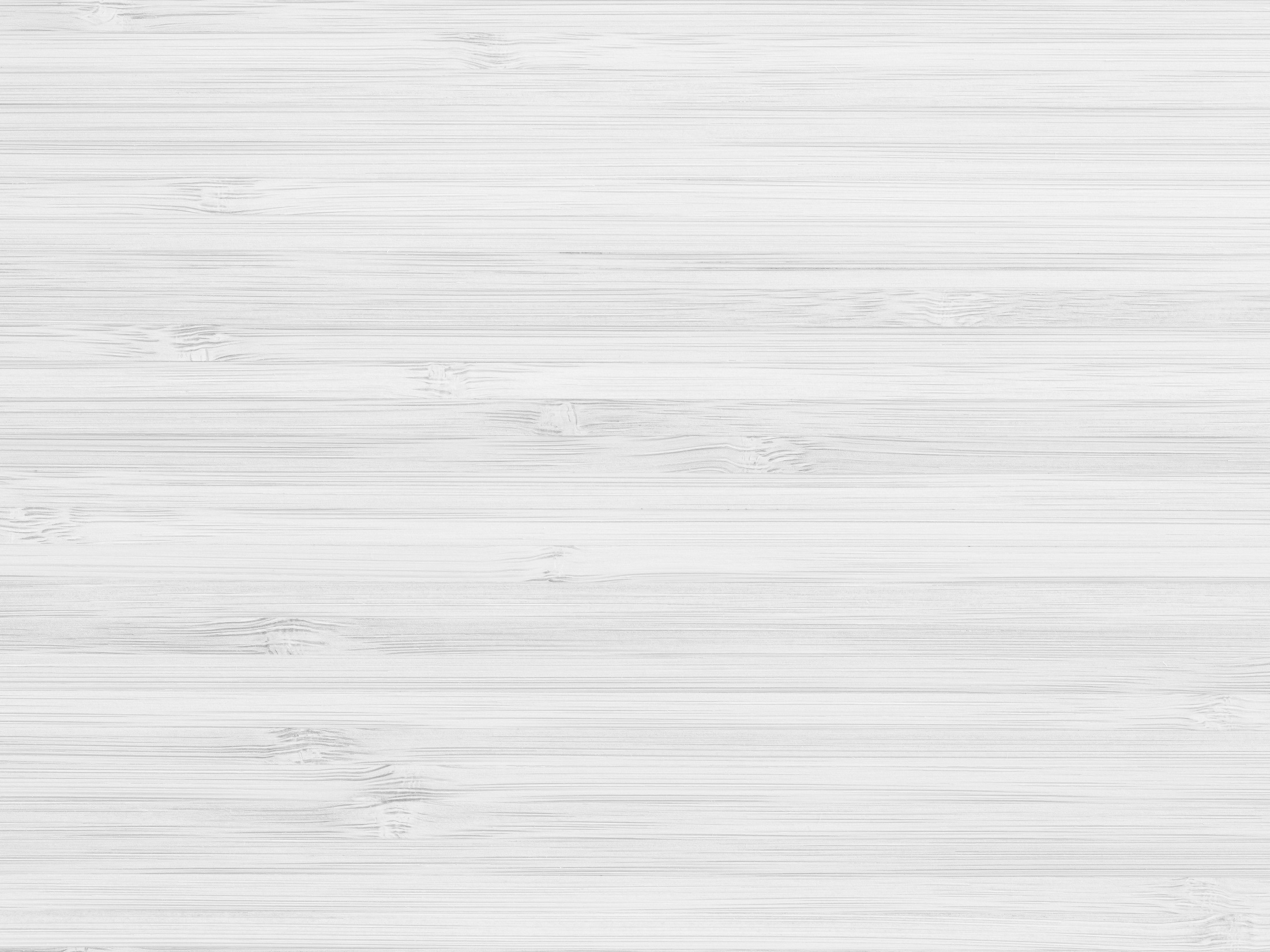 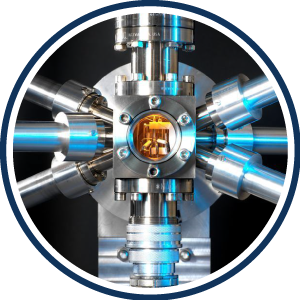 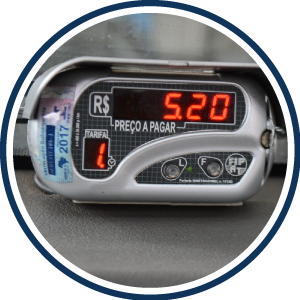 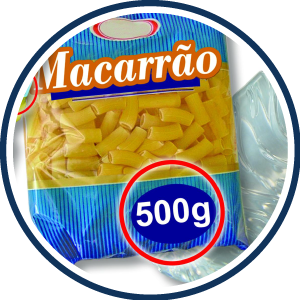 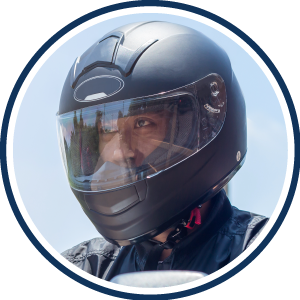 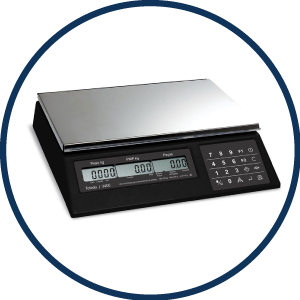 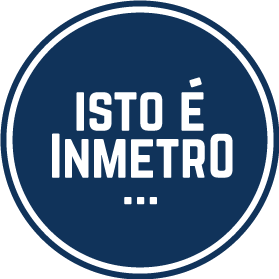 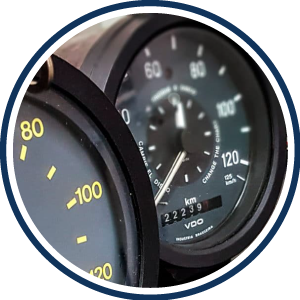 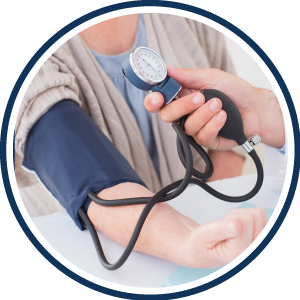 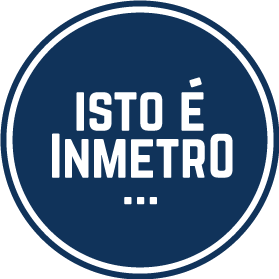 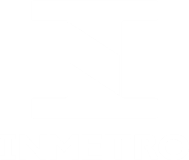 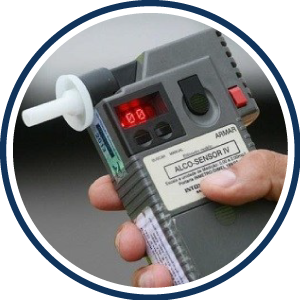 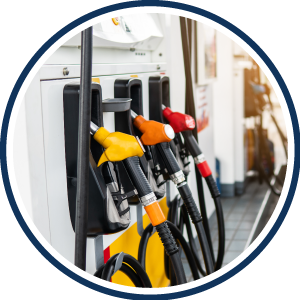 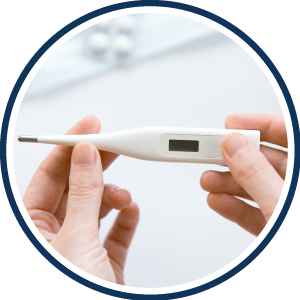 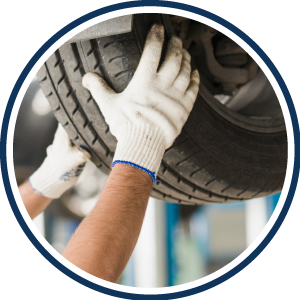 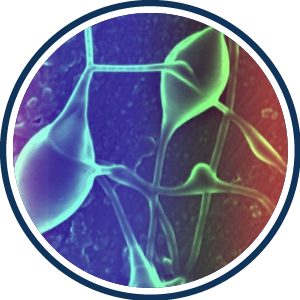 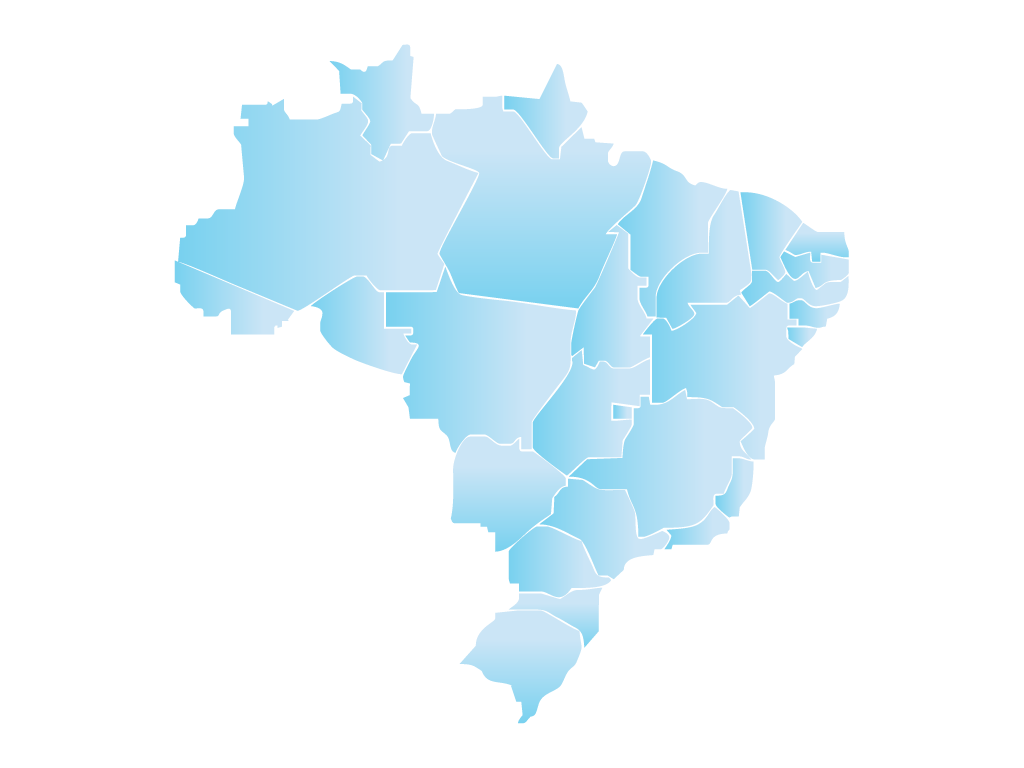 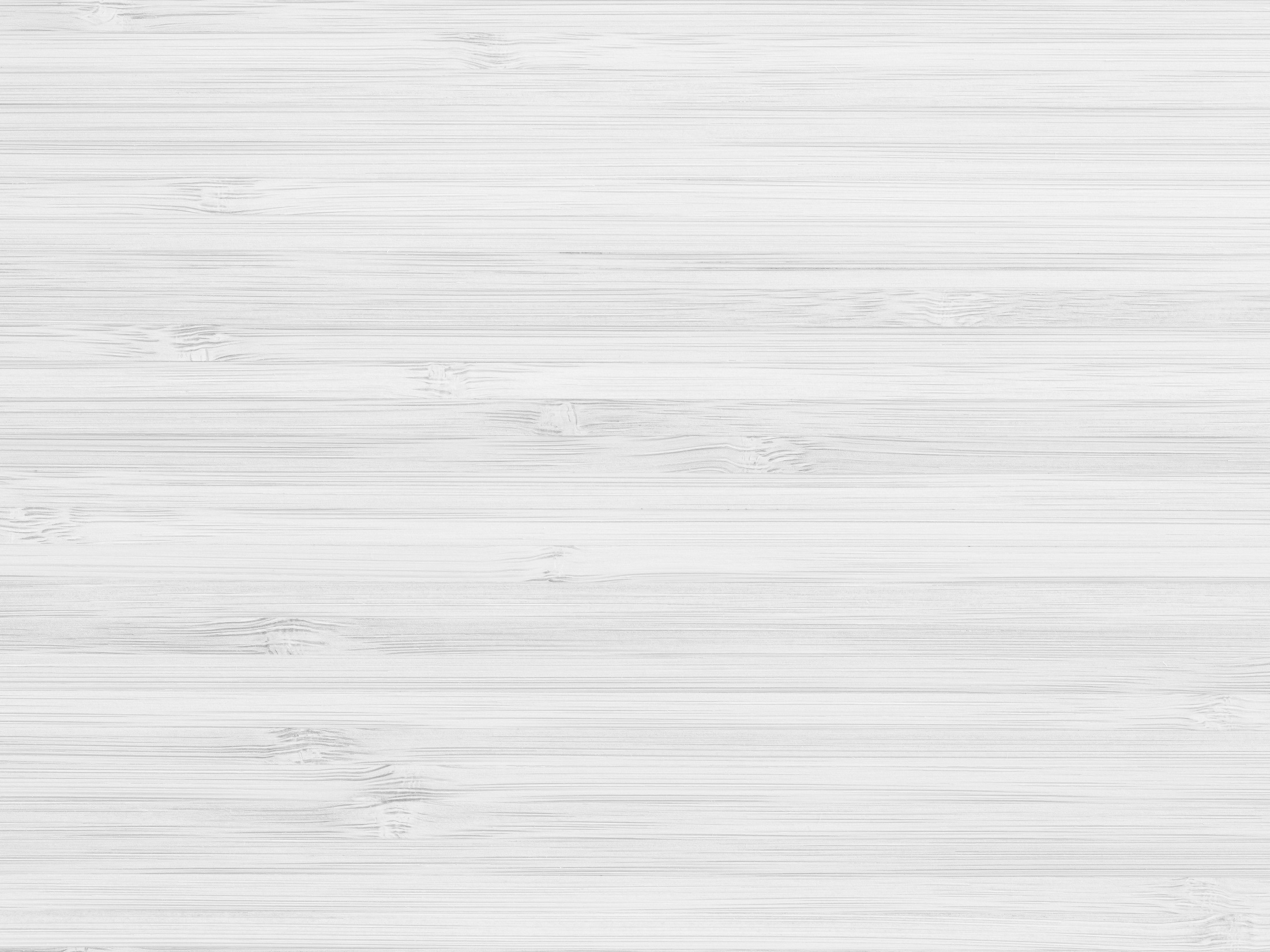 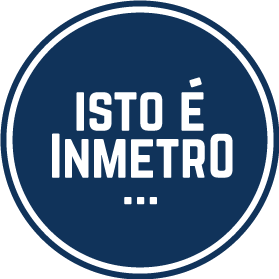 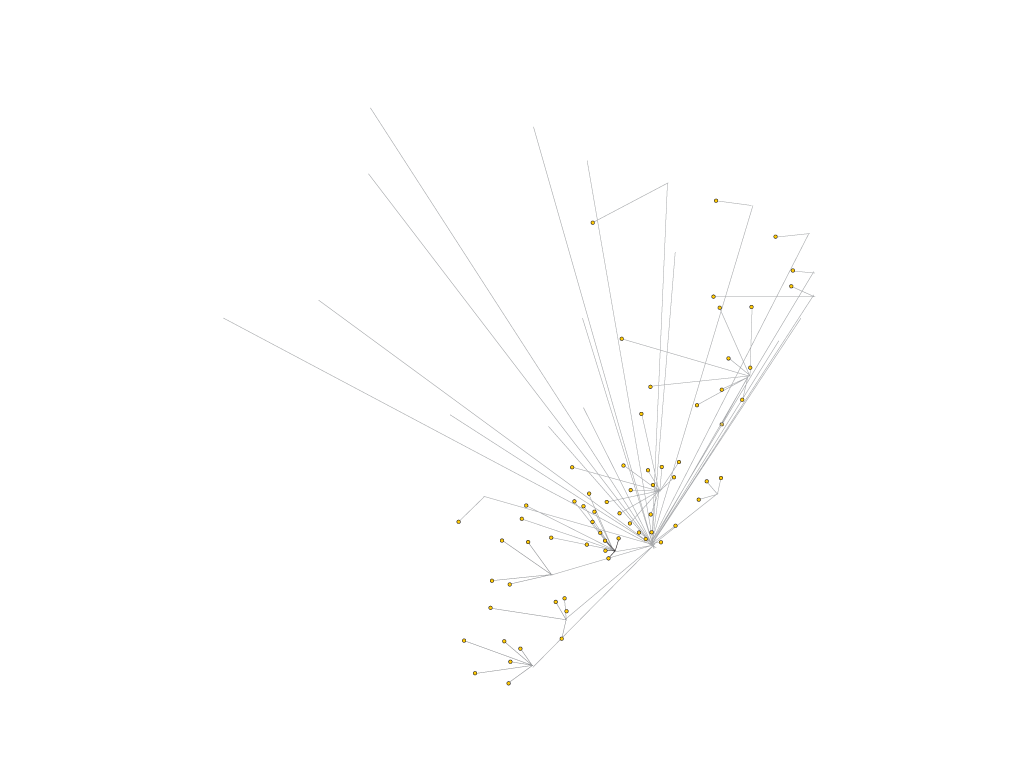 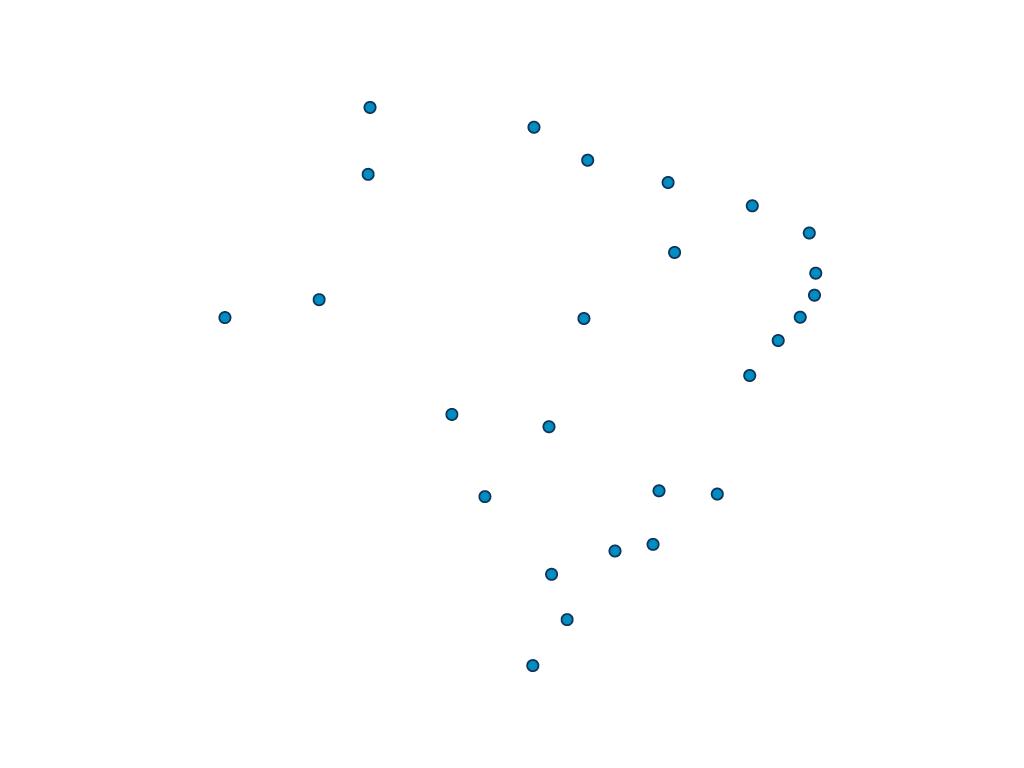 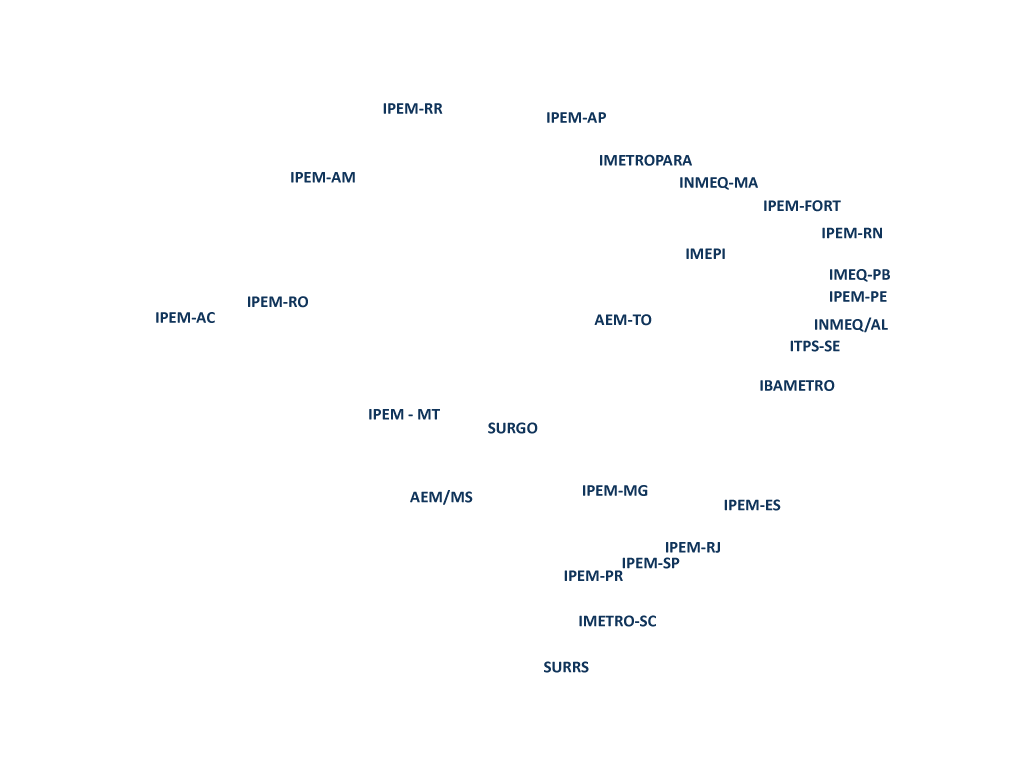 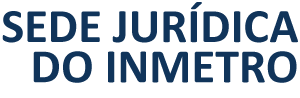 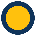 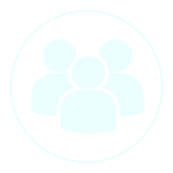 Força de Trabalhodo Sistema Inmetro
6.620 profissionais, em todo o País
Pessoal RBMLQ-I
Pessoal Dimel
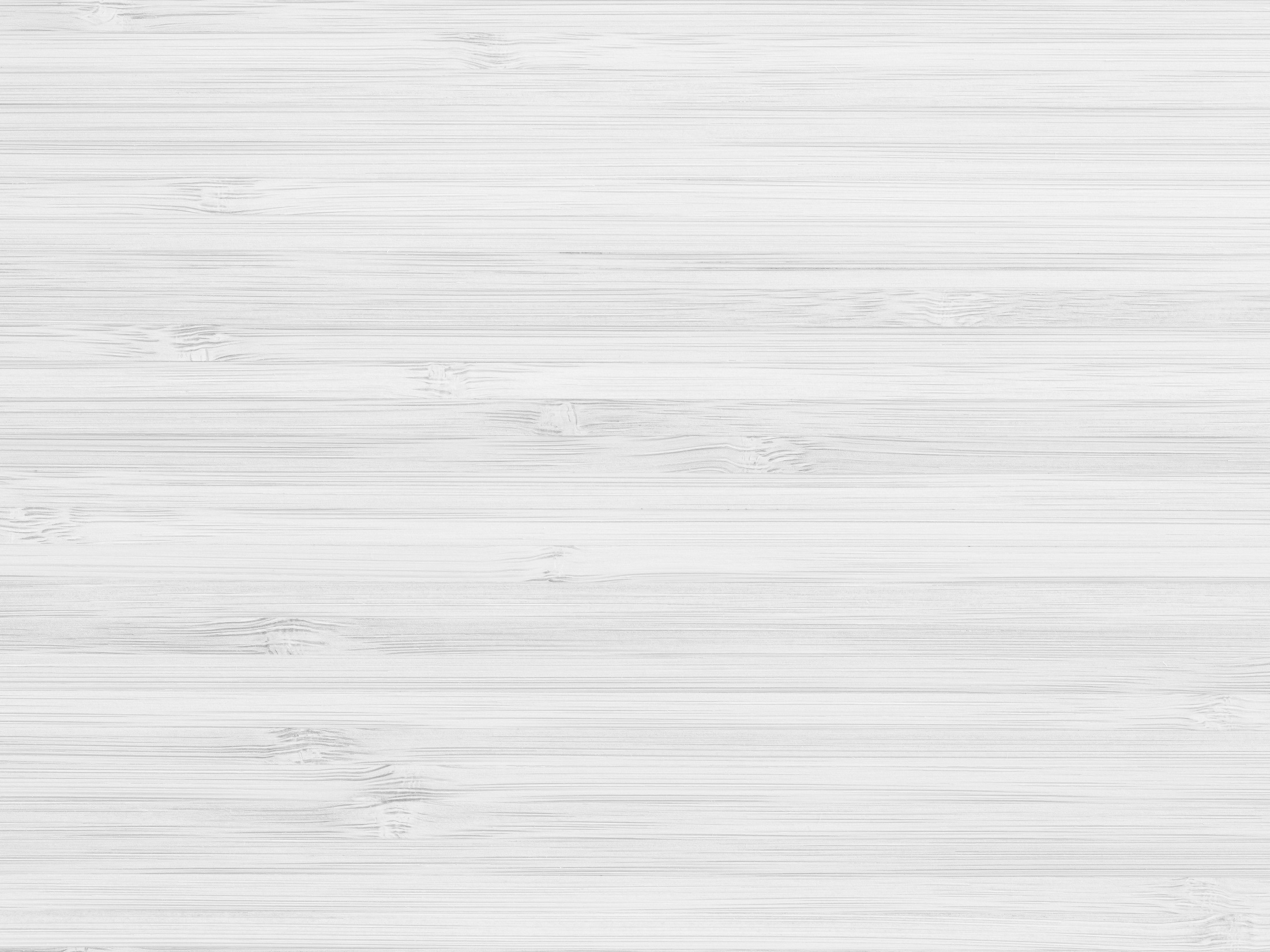 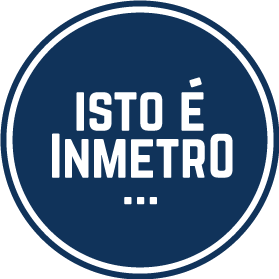 Regulação
684 itens regulados
1.108 modelos/versões de automóveis de 34 diferentes marcas no Programa Brasileiro de Etiquetagem Veicular (PBE Veicular)
260 mil processos de anuência de produtos regulamentados
1,9 mil processos de análise de licença de importação para anuência de instrumentos de medição
300 relatos de acidentes de consumo recebidos pelo Sistema Inmetro de Monitoramento de Acidentes de Consumo (Sinmac).
Fiscalização
28,6 milhões de instrumentos de medição verificados; 
350 mil cronotacógrafos fiscalizados; 
626 mil avaliações preliminares em produtos pré-embalados;
178 mil exames de indicação quantitativa e do conteúdo líquido de produtos pré-embalados;
635 mil ações de fiscalização em produtos com conformidade avaliada;
26,6 mil visitas a supermercados (fiscalização de pré-embalados);
Acreditação
2.700 organismos acreditados, dos quais 10 (dez) são no exterior (China, Espanha, Itália e Angola)
970 avaliadores externos
4000 avaliações por ano
(Dados de 2018)
Aprovação de Modelo
267 processos em 2018
Fonte: Sistema Orquestra
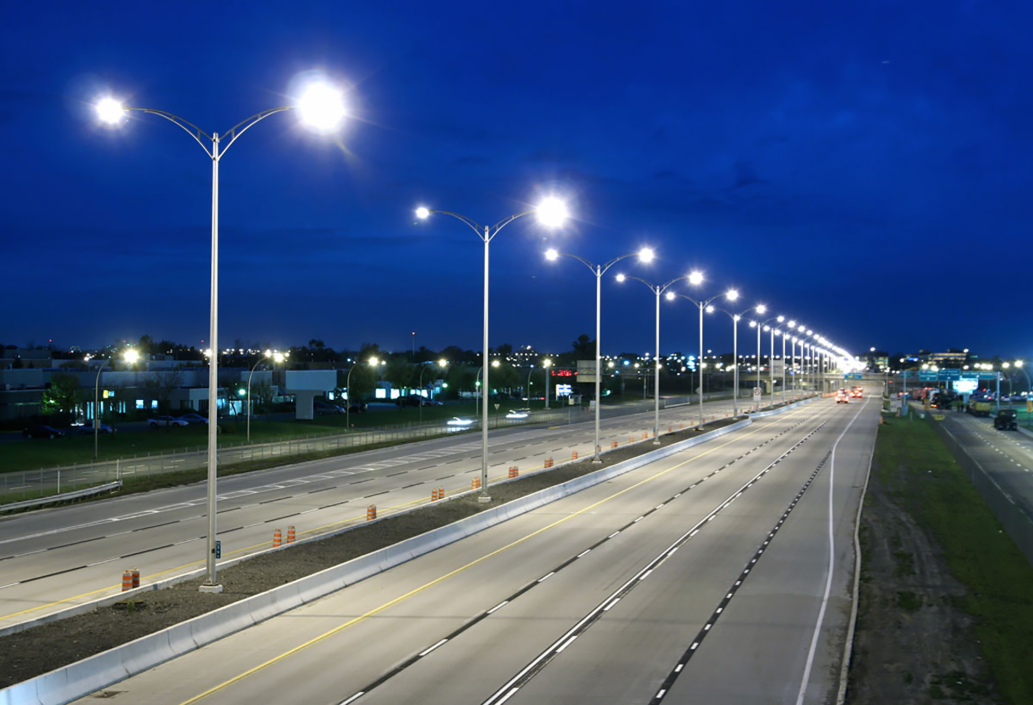 Empresas Autorizadas – Portaria Inmetro 400/2013
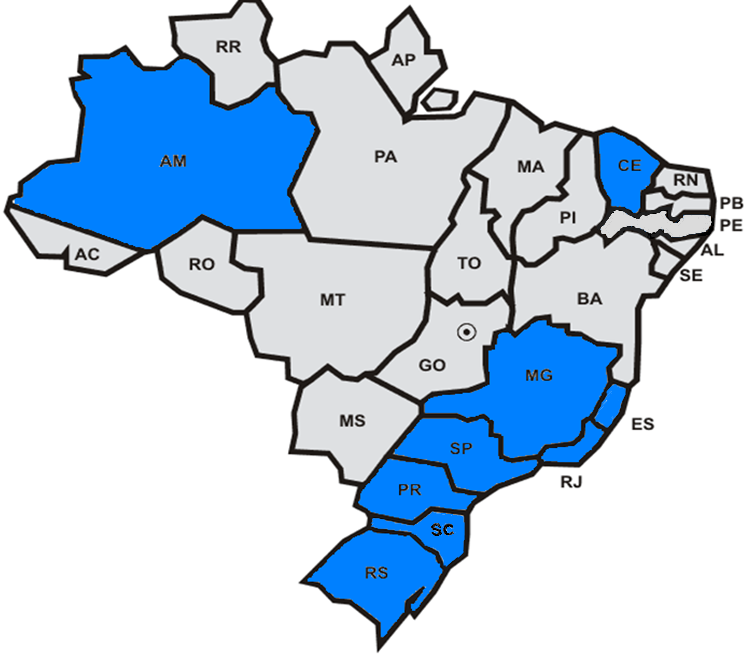 Fonte: Planilha de Controle da Dimel
Oficinas de Reparo Autorizadas – Portaria Inmetro 065/2015 – Total: 2974
Fonte: https://servicos.rbmlq.gov.br/Oficina em 08/08/2019
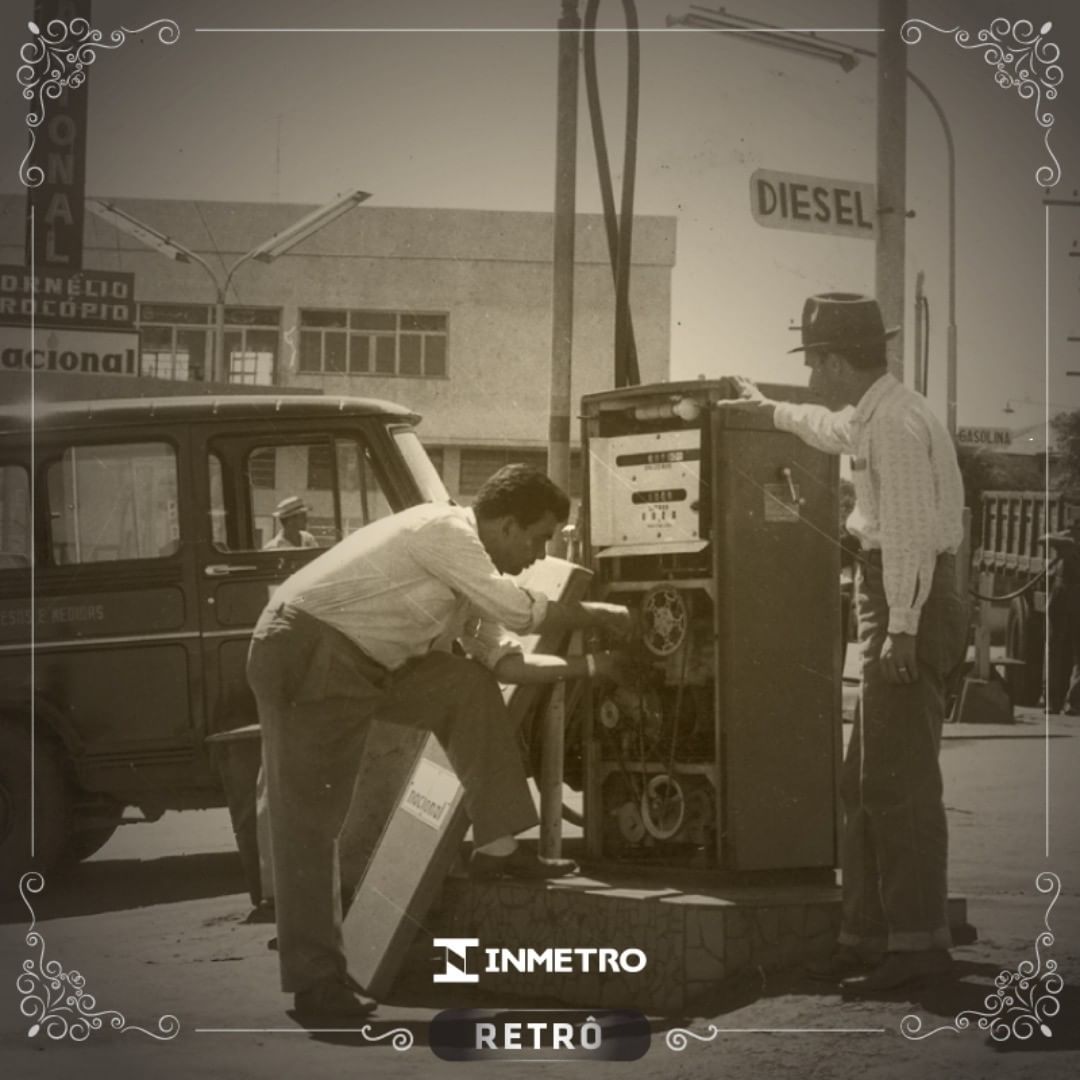 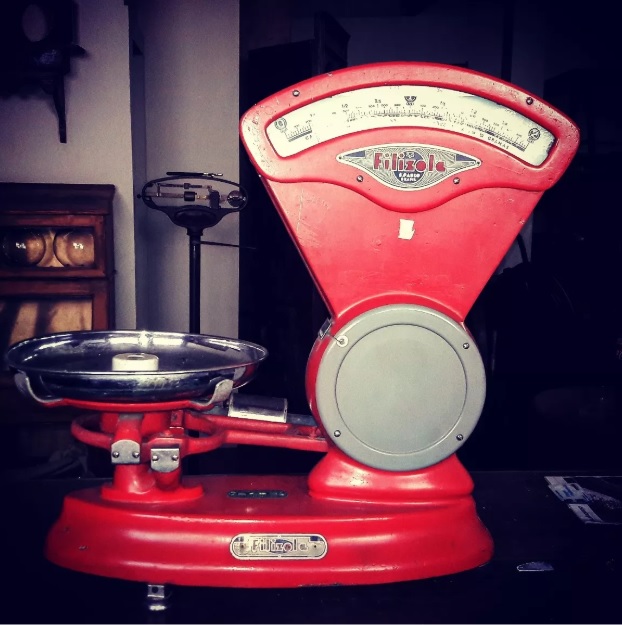 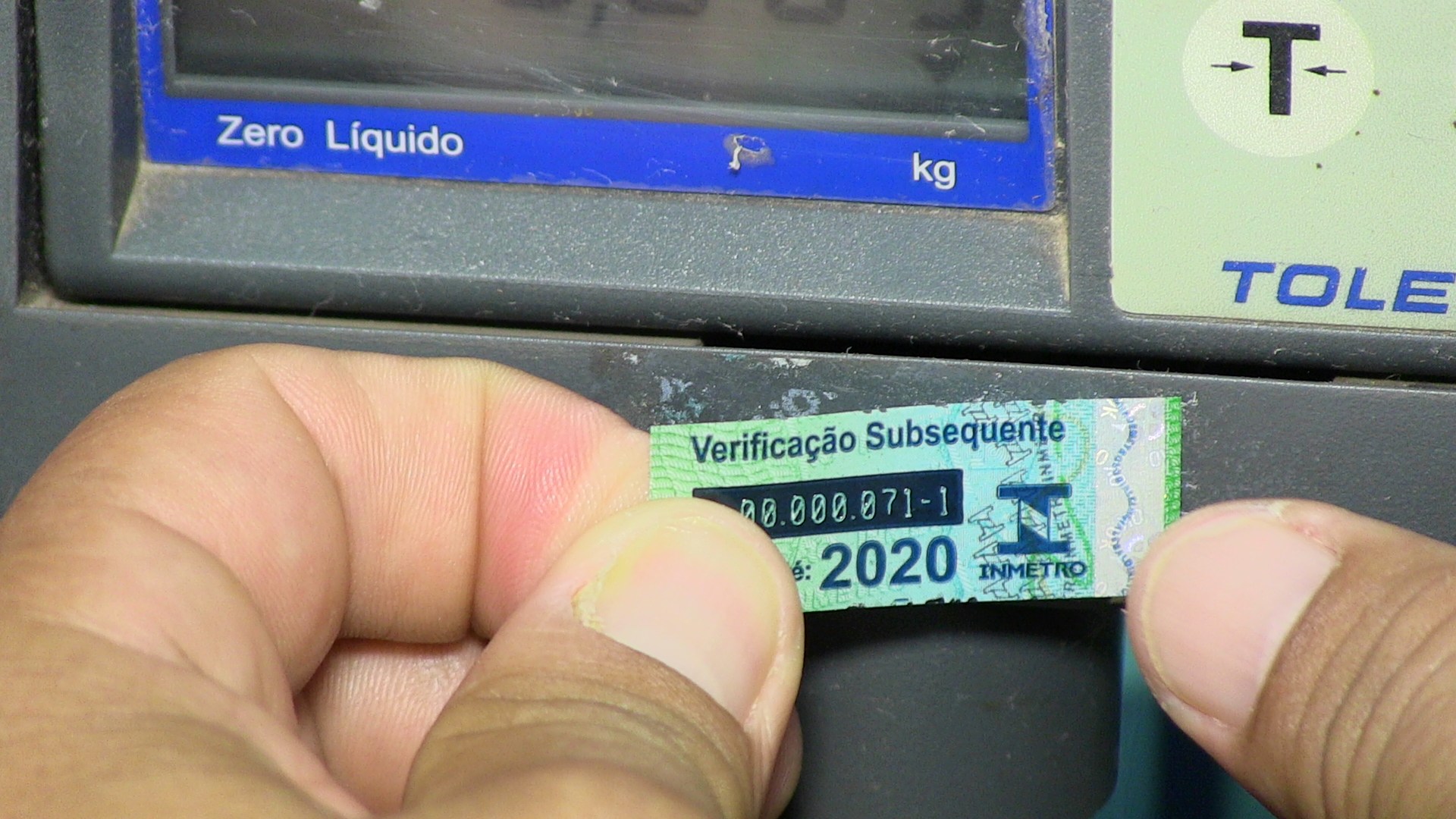 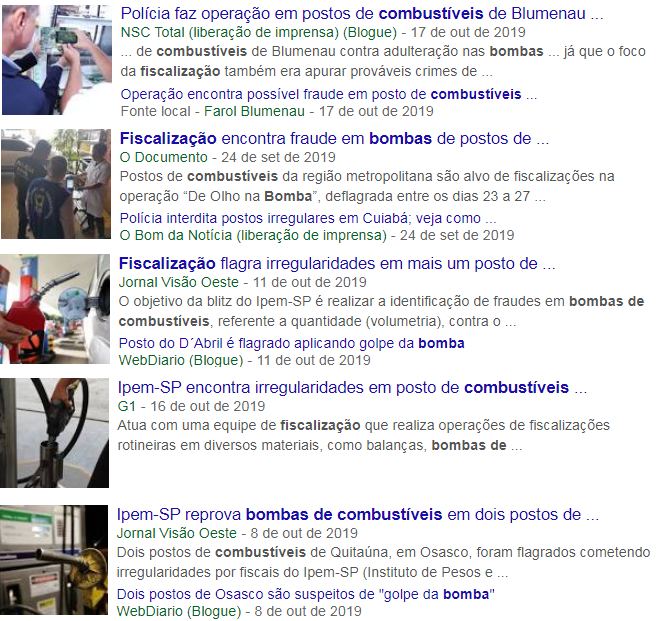 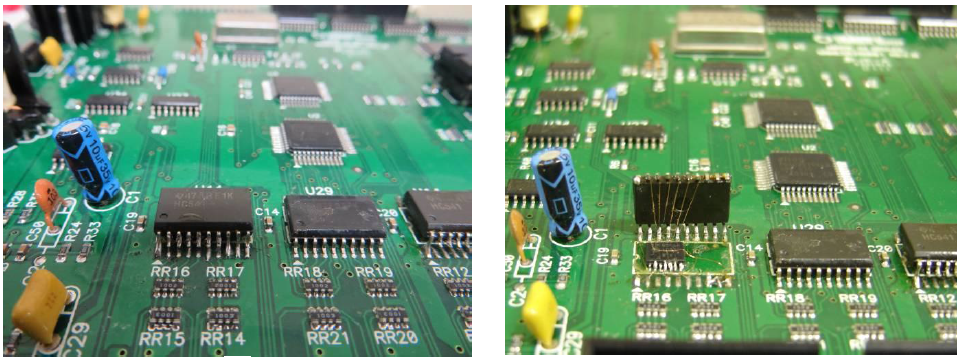 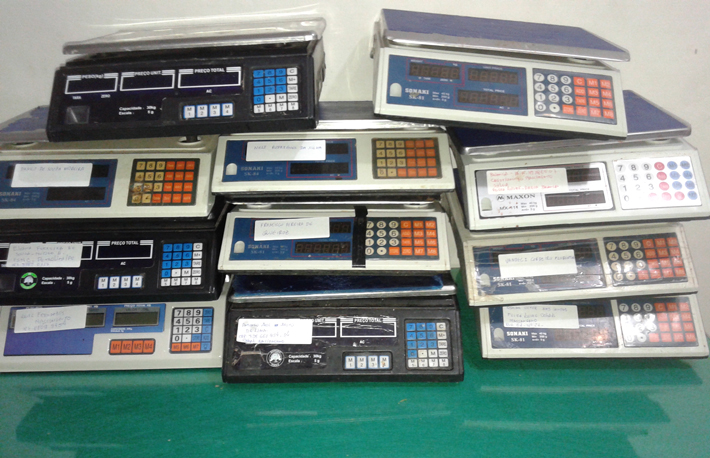 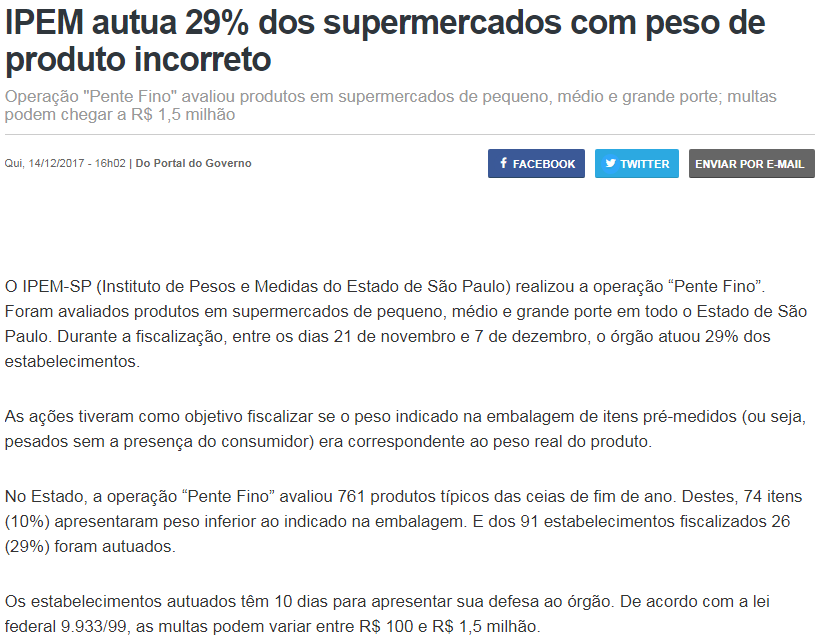 Está havendo credibilidade dos resultados de medição em metrologia legal?
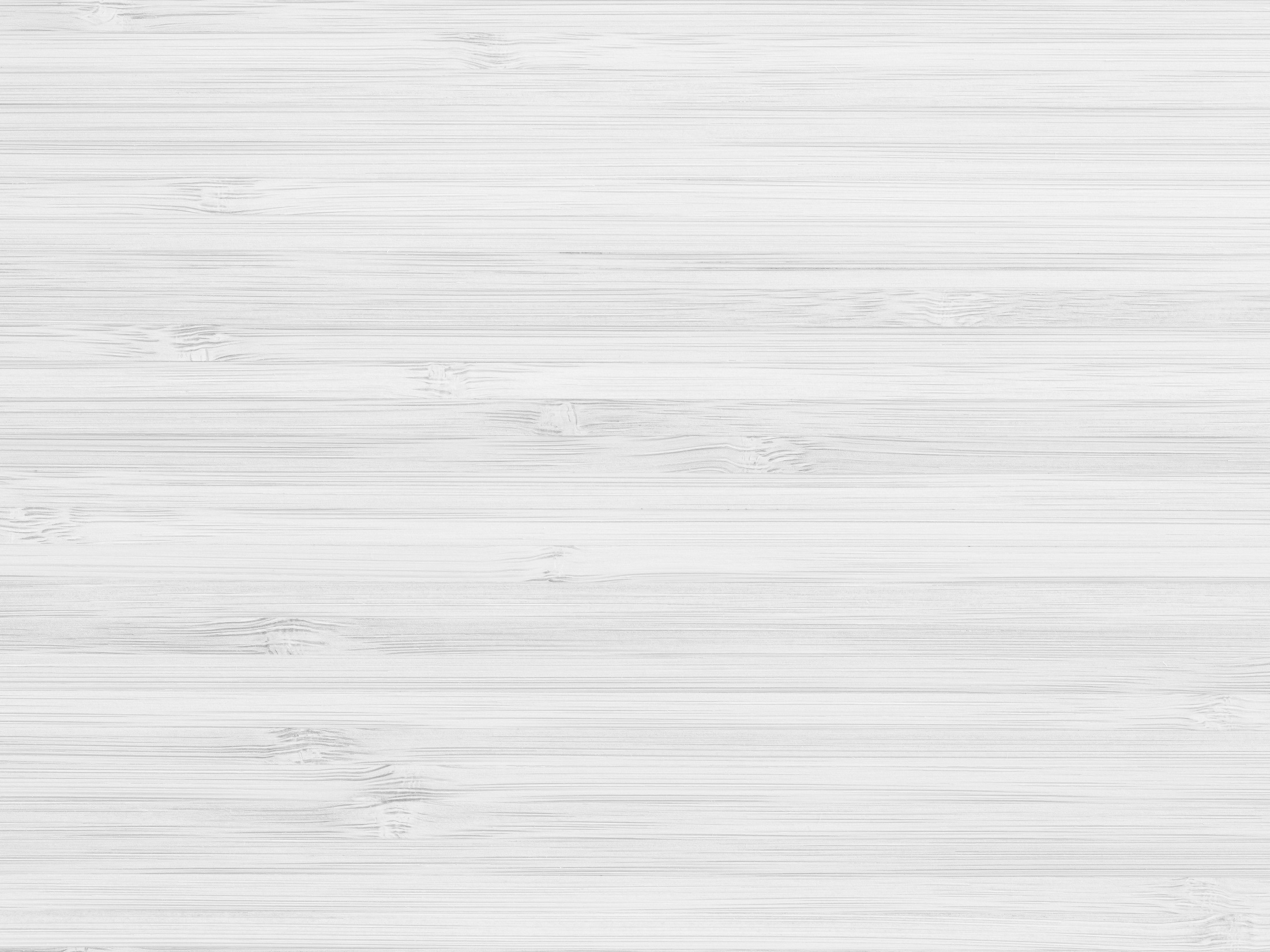 Metrologia para um mundo 4.0:
Como a digitalização dos serviços de Metrologia Legal pode auxiliar na credibilidade dos resultados de medição?
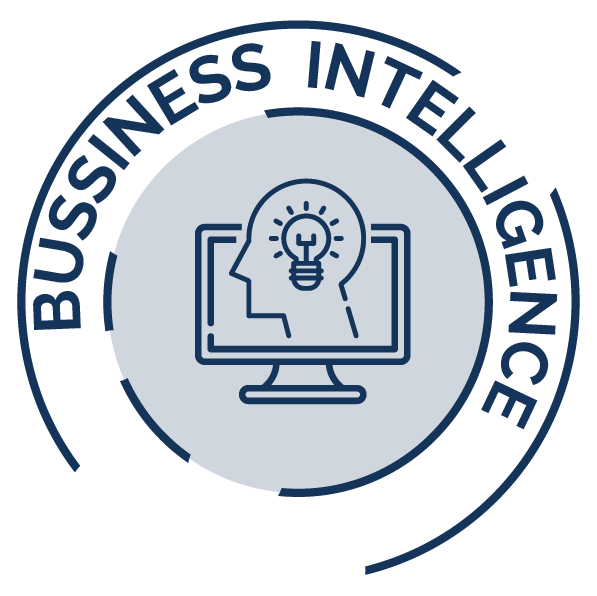 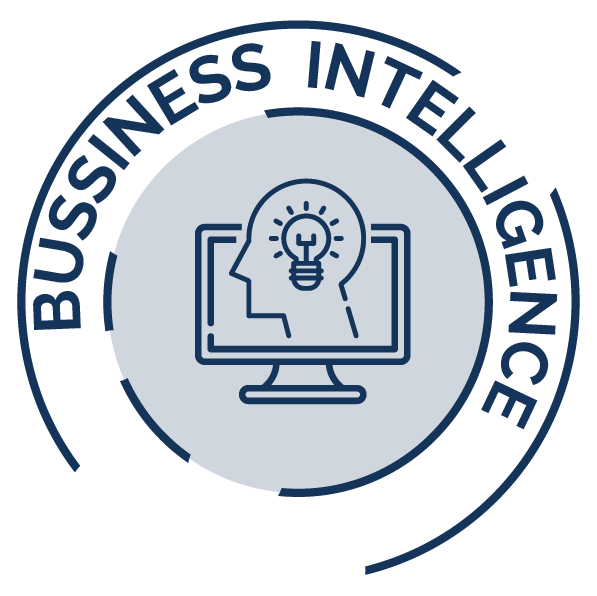 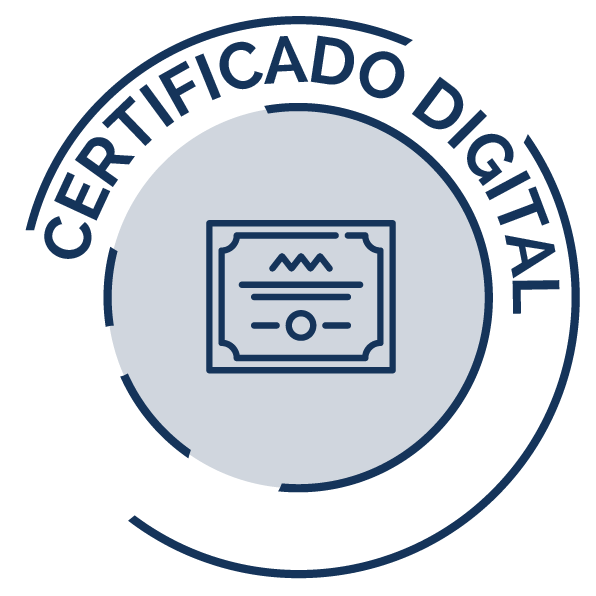 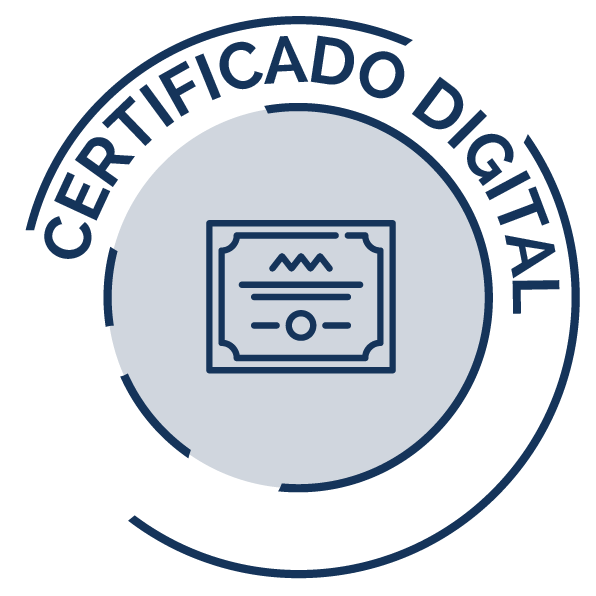 Regulamentação
Incentivo ao comércio justo
Segurança de bens de uso e consumo
Rastreabilidade metrológica
Apoio à inovação e competitividade
Incentivo ao comércio justo
Proteção ao consumidor
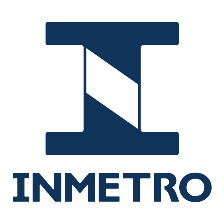 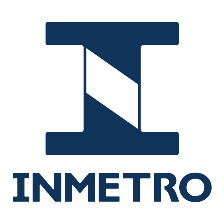 A medida certa para 
promover confiança à sociedade e competitividade ao setor produtivo.
[Speaker Notes: Apresentar Inmetro / Missão / Projetos]
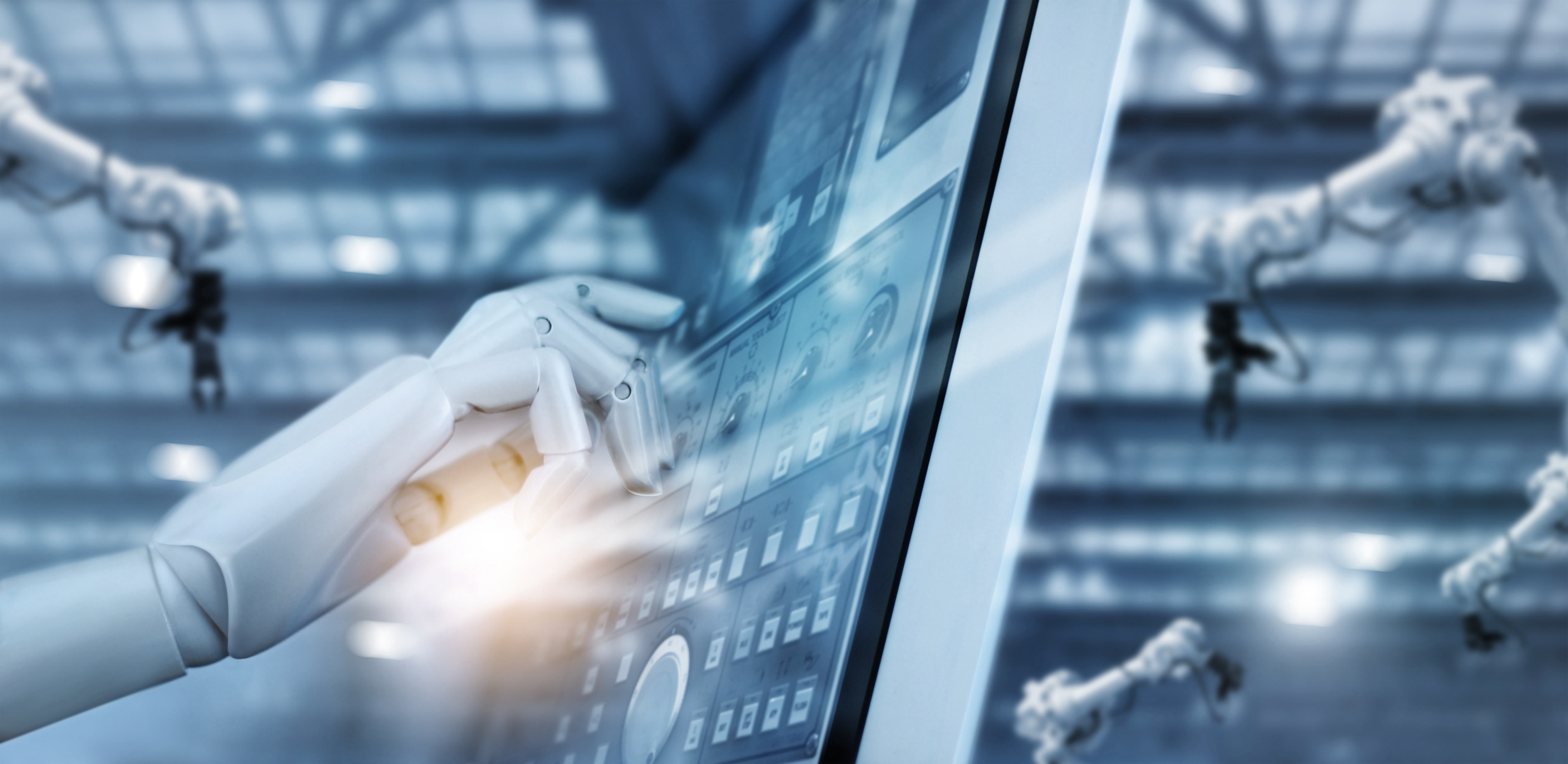 IMPLANTAR E EMITIR
CERTIFICADOS DIGITAIS
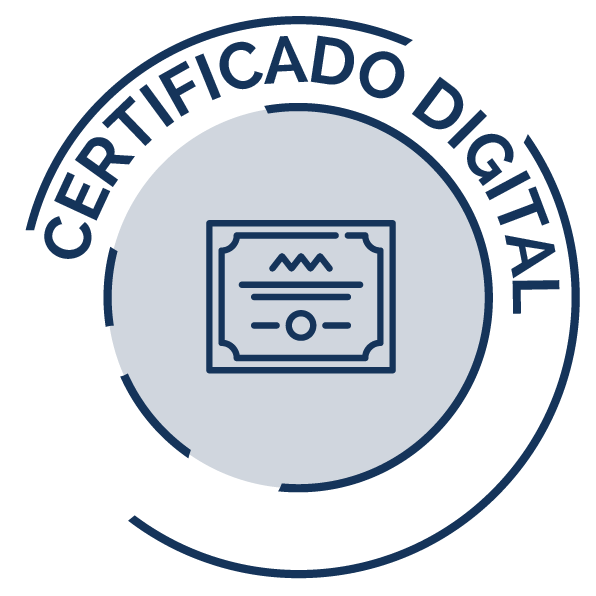 PARA EQUIPAMENTOS
(IoT)
Inmetro será Autoridade Certificadora normativa junto ao ICP-BR
O uso de certificados digitais possibilitará o nascimento de serviços inovadores
Capacitação de agentes metrológicos
Utilização de certificados de atributo para validação de produtos em sites de e-commerce
Emissão em nuvem de papéis legais assinados digitalmente, acabando com falsificações de certificados de verificação
[Speaker Notes: Conclusão daquilo que precisamos]
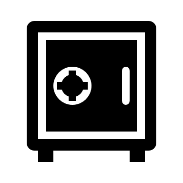 Sala cofre
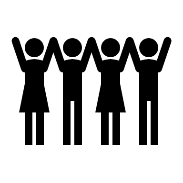 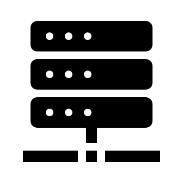 Segurança ao cidadão
TI
ICP-BR
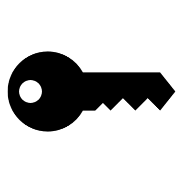 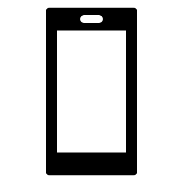 App
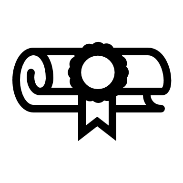 Certificado digital
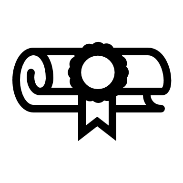 Certificado digital
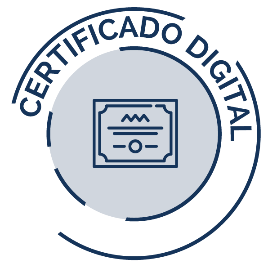 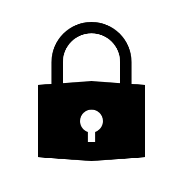 Módulo 
seguro
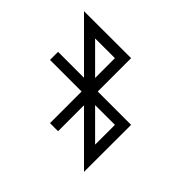 Segurança
Bluetooth
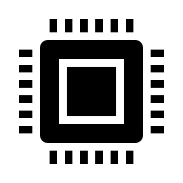 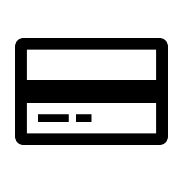 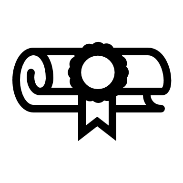 Uso em 
produtos
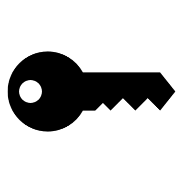 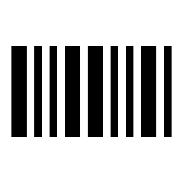 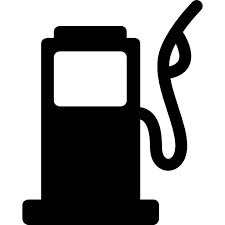 Bomba 
segura
Armazenamento 
de chaves
Fim das fraudes
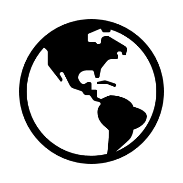 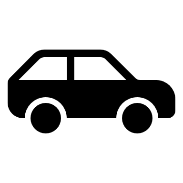 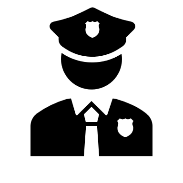 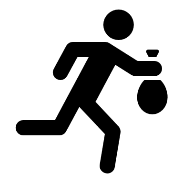 Abastecimento 
seguro
Integração global
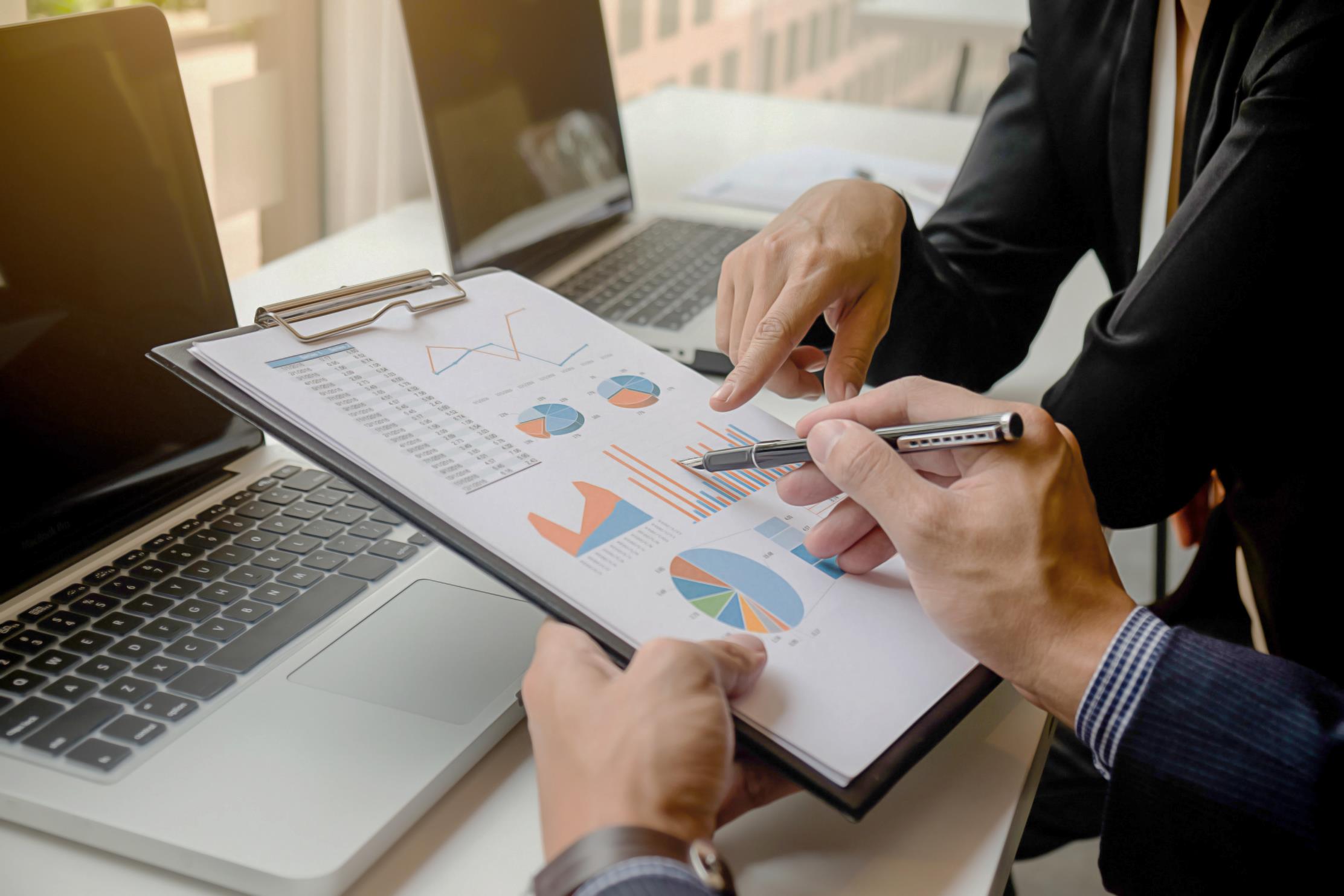 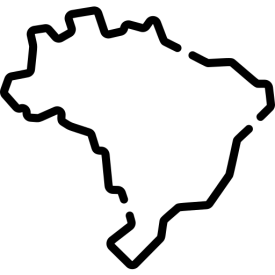 Redução em 10% em produtos piratas representaria um ganho de US$ 250 milhões a US$ 750 milhões no comércio legal
BENEFÍCIOS
PARA O PAÍS E 
SETOR PRODUTIVO
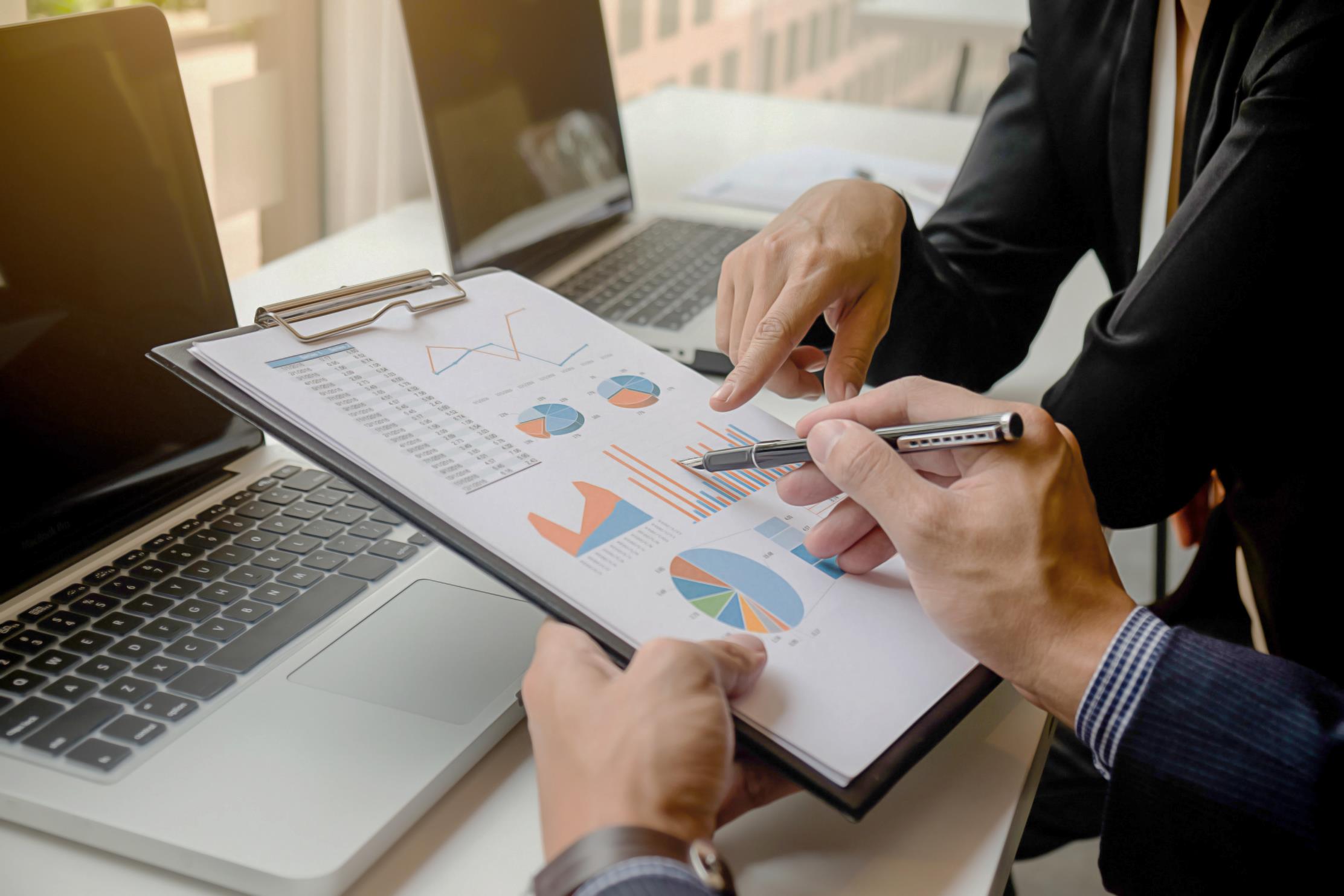 Estímulo à produção e comercialização de produtos em conformidade regulatória 

Redução de fraudes e práticas enganosas 
no comércio 

Combate à lavagem de dinheiro 

Aumento da arrecadação de taxas e impostos com a eliminação de contrafação

Aumento da competitividade industrial

Aumento da segurança para o cidadão 

Redução do custo da realização de 
negócios no país
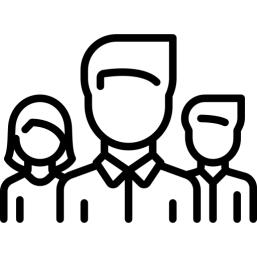 BENEFÍCIOS
SOCIAIS
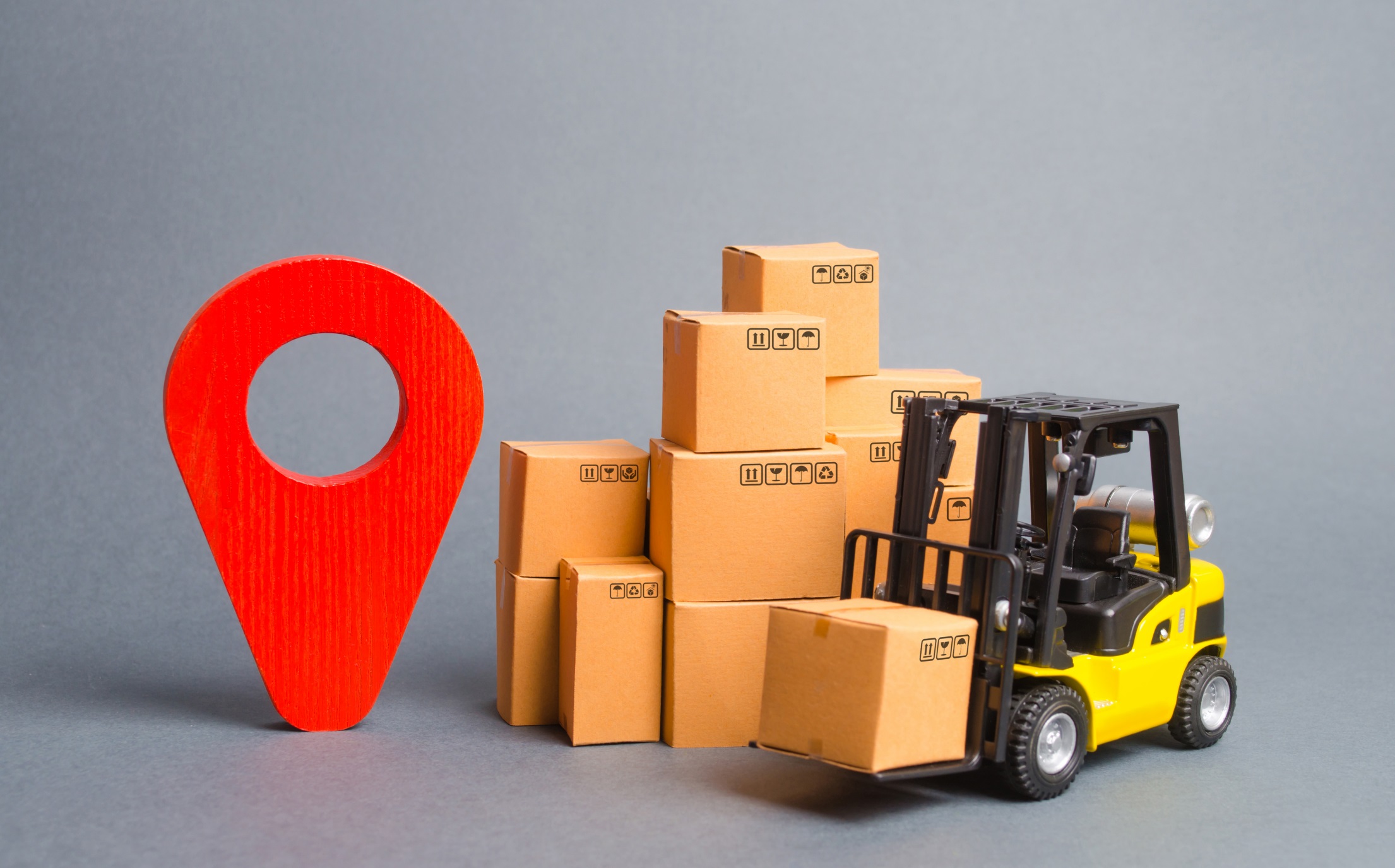 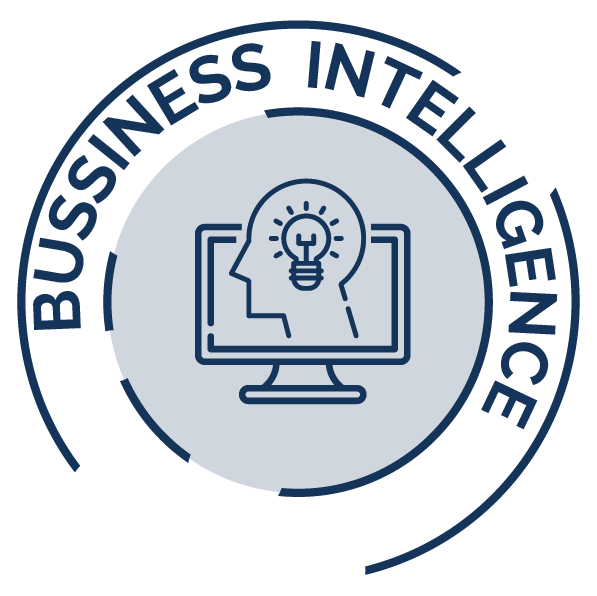 COLETAR DADOS DO SETOR PRODUTIVO
DESDE A PRODUÇÃO ATÉ VALIDAÇÃO 
NO MERCADO CONSUMIDOR
DESENVOLVER
BUSSINESS 
INTELLIGENCE
Para monitoramento de mercado e 
gestão do estoque regulatório
PARA PROMOVER FISCALIZAÇÃO INERENTE DEMANDADA,ADEQUAÇÃO DO ESTOQUE REGULATÓRIO E JUSTA CONCORRÊNCIA
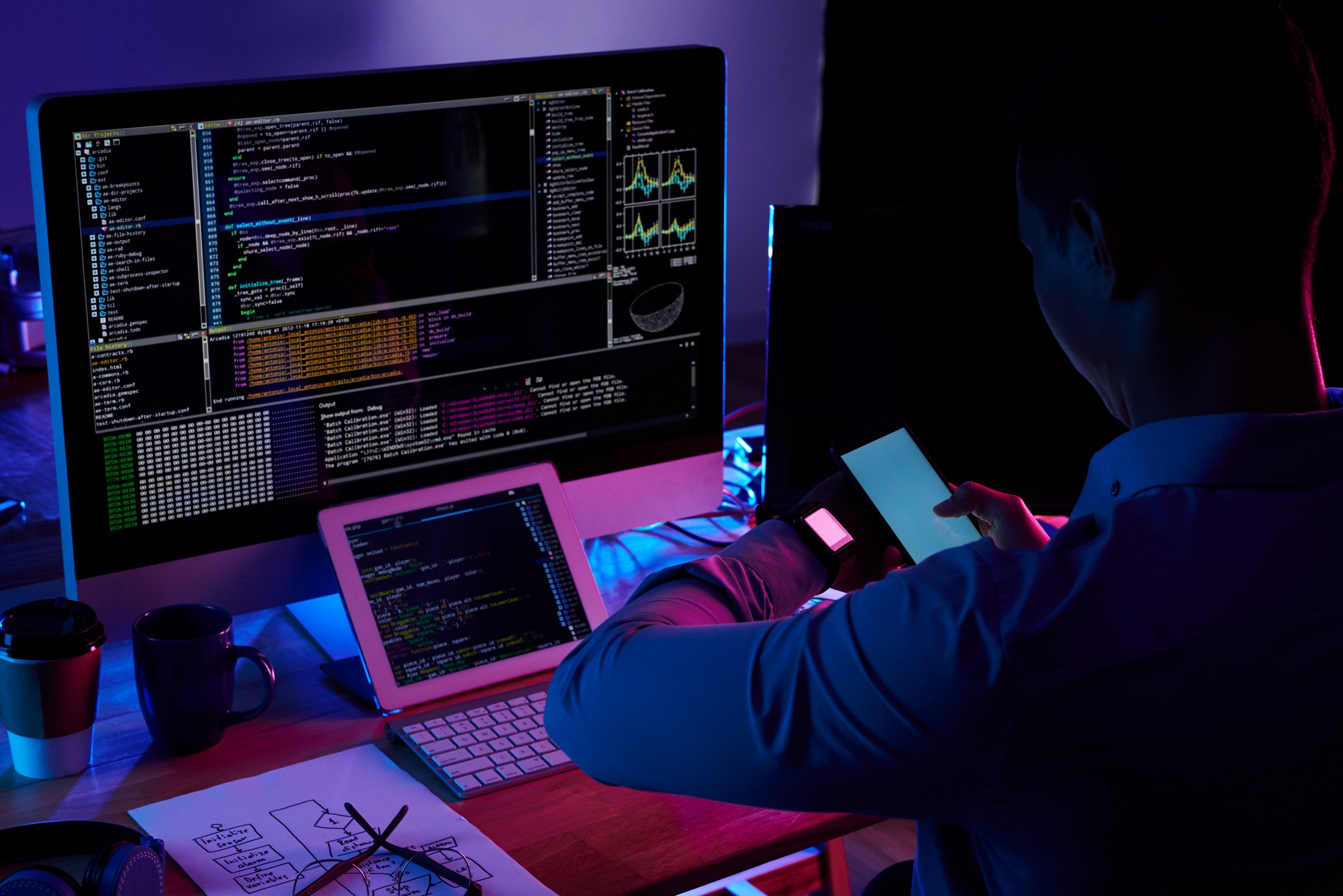 Digitalização de serviços

Integração de bases de dados de problemas regulatórios

Integração de bases de dados governamentais

Inventário de ensaios laboratoriais

Inventário de infraestrutura laboratorial

Inventário das normas técnicas utilizadas

Plataforma de inovação para novos negócios digitais

Repositório de atos normativos relacionais
ELEMENTOS
DO BUSSINESS
INTELLIGENCE
[Speaker Notes: Principais fomentos do BI]
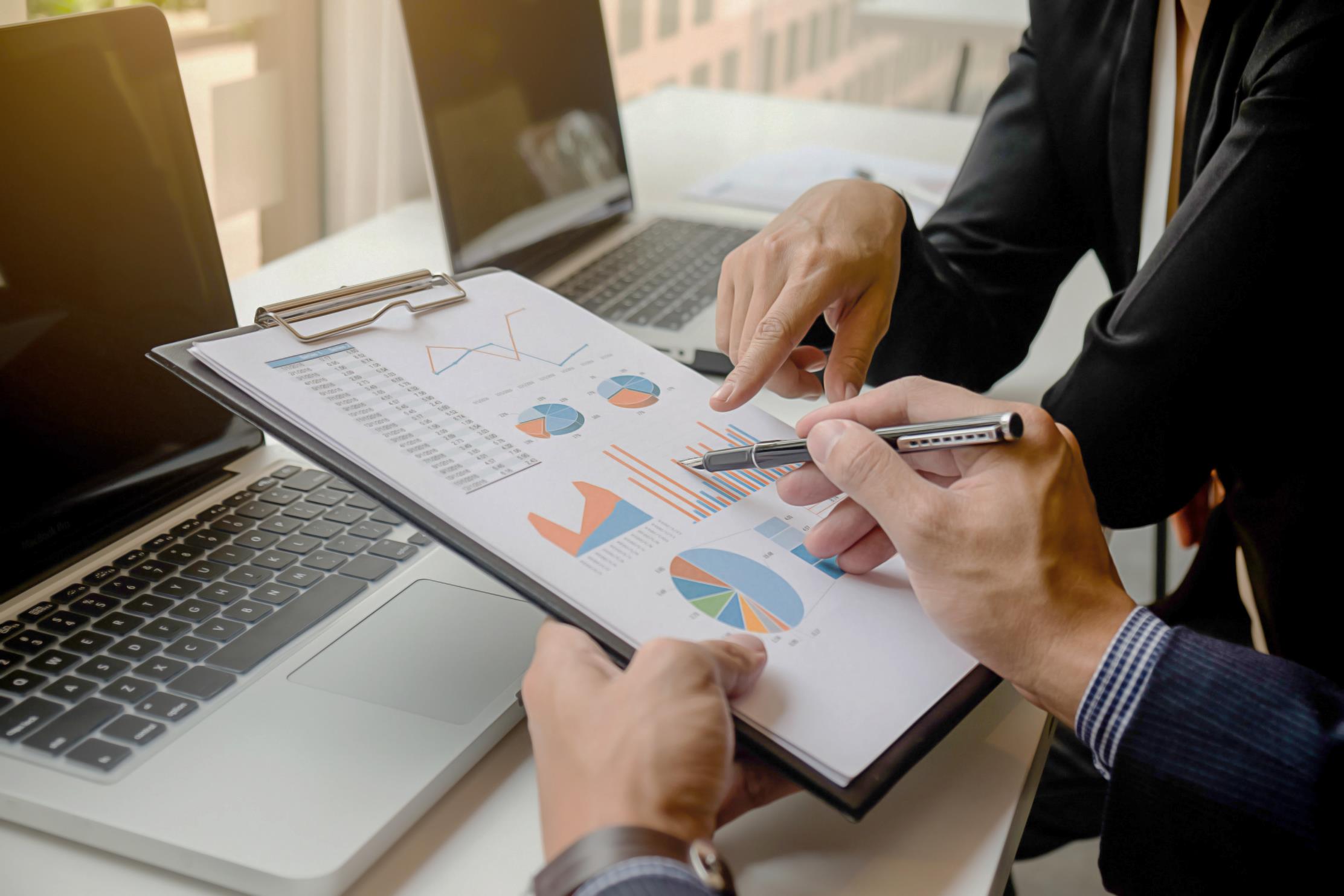 Redução de fraudes com práticas enganosas de comércio:
Aumento do volume de vendas do mercado formal: US$ 1,5 milhões
Aumento da arrecadação fiscal – US$ 540 mil

Aumento da arrecadação fiscal

Redução do custo do excesso de burocracia no pré-mercado

Aumento da arrecadação decorrente de atuações de não conformidades pela fiscalização mais eficiente
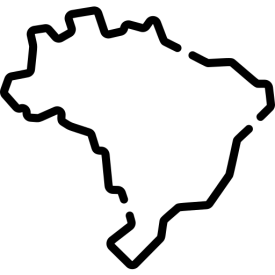 BENEFÍCIOS
ECONÔMICOS E
FINANCEIROS
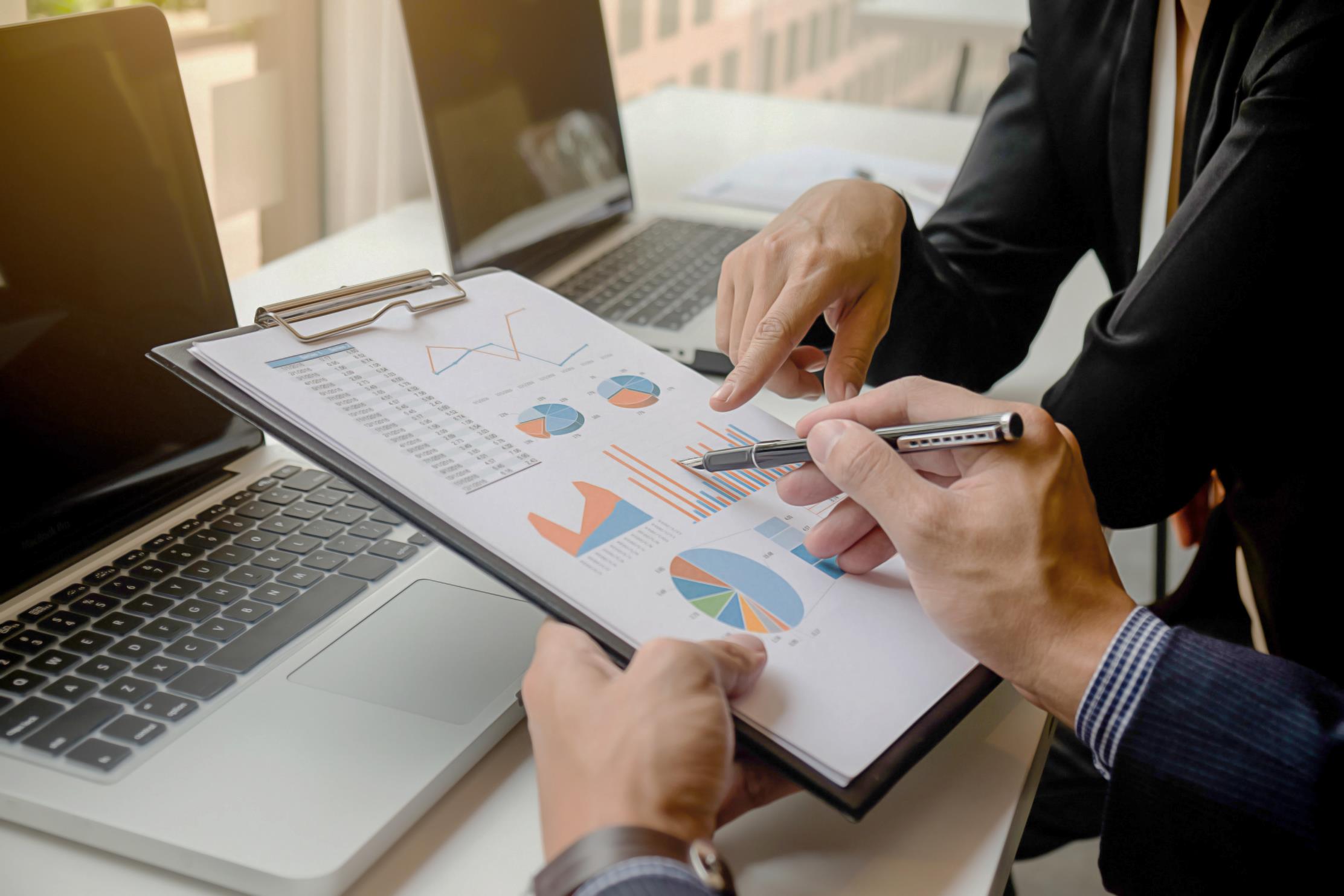 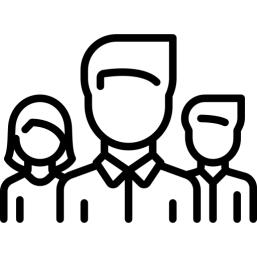 Redução de acidentes de consumo e maior confiabilidade nas medições
BENEFÍCIO
SOCIAL
Muito Obrigado!
Mauricio Santos Condessa:          mscondessa@inmetro.gov.br
                                 (21) 2679-9123
                 Marcos Trevisan Vasconcellos:   mtvasconcellos@inmetro.gov.br
	                                                            (21) 2679-9547
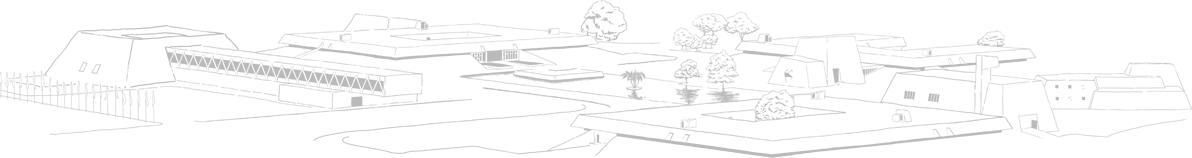 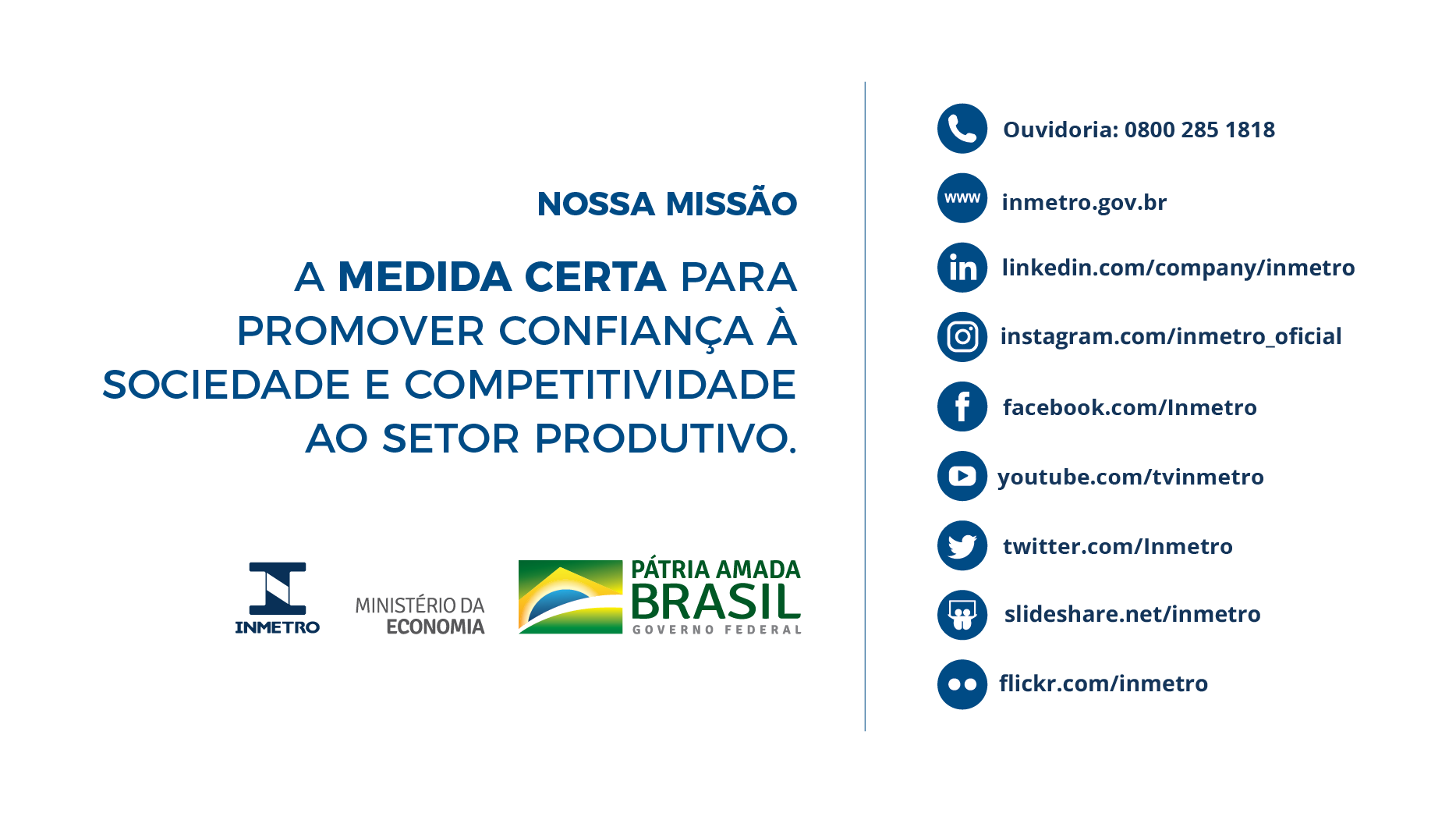 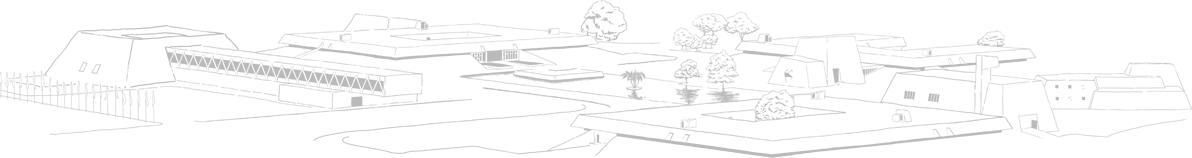